Statistical anxiety: will qualification focussed student support help?
Rachel Hilliam, Carol Calvert, Emma Steele and Di Haigney


Thursday 12th May 10am

eSTEeM Annual Conference 2022: Scholarship Success Stories – Innovation Through Community
What problem are we trying to solve?
What problem are we trying to solve?
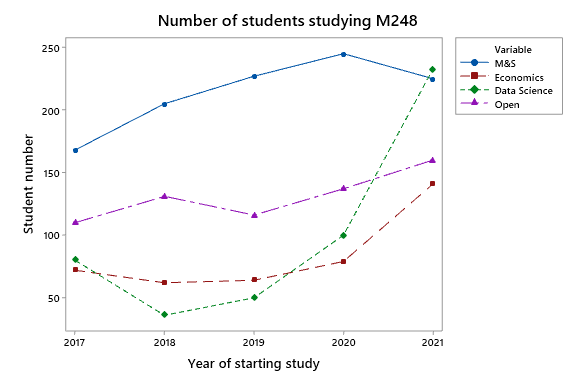 Timeline of project
Meetings with ALs to review qualification-based support and embed this into business as usual
Meetings with ALs to explore how qualification-based support could be implemented
Review meeting with ALs
Student surveys, Feb 2020 and May 2020, to identify units in the module where more support would be needed
Student survey, Dec 2020, to identify impact of qualification-based tutorials
Summer 2019: 
Writing of economics specialist pre module start tutorial materials
Regular analysis pointing to increase in Economic student numbers and lower pass rate for these students
Summer 2020: 
Writing of  limited number of qualification-based tutorial materials
Summer 2021:
Writing of more tutorial qualification-based tutorial material
Oct 2017
Oct 2018
Oct 2021
Oct 2019
Oct 2020
Rewrite of M248 module for Oct 2017
Launch of BSc (Hons) Economics and BSc (Hons) Data Science
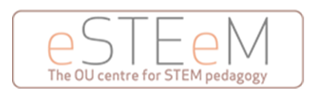 Pre-project changes for Economics students
Pre-module start and exam
Material written by an M248 AL who was an economist to offer pre-module support

Handbook of techniques and examples to be used in two pre-module tutorials

First two units available on M&S Study Site, plus conditional access to Minitab and Unit 3

Multiple choice element removed from the exam
Timeline of project
Meetings with ALs to review qualification-based support and embed this into business as usual
Meetings with ALs to explore how qualification-based support could be implemented
Review meeting with ALs
Student surveys, Feb 2020 and May 2020, to identify units in the module where more support would be needed
Student survey, Dec 2020, to identify impact of qualification-based tutorials
Summer 2019: 
Writing of economics specialist pre module start tutorial materials
Regular analysis pointing to increase in Economic student numbers and lower pass rate for these students
Summer 2020: 
Writing of  limited number of qualification-based tutorial materials
Summer 2021:
Writing of more tutorial qualification-based tutorial material
Oct 2017
Oct 2018
Oct 2021
Oct 2019
Oct 2020
Rewrite of M248 module for Oct 2017
Launch of BSc (Hons) Economics and BSc (Hons) Data Science
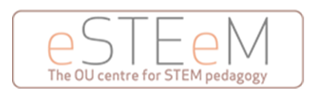 Changes in Tutorial support
Pilot for 20J
Students assigned to an AL based on their qualification rather than on geography

Introduced core and qualification-based tutorials

ALs with non-M&S tutor groups provide few tutorials in order to spend more time supporting their tutor group
Evaluation of changes in tutorial support
Surveyed students – asked to provide more day time tutorials and more qualification-based tutorials (addressed for 21J)

Used data on access to recordings of tutorials to gauge areas students keep reviewing (more tutorials on these areas for 21J)
Tutorial unit views
Tutorial attendance and viewing
Timeline of project
Meetings with ALs to review qualification-based support and embed this into business as usual
Meetings with ALs to explore how qualification-based support could be implemented
Review meeting with ALs
Student surveys, Feb 2020 and May 2020, to identify units in the module where more support would be needed
Student survey, Dec 2020, to identify impact of qualification-based tutorials
Summer 2019: 
Writing of economics specialist pre module start tutorial materials
Regular analysis pointing to increase in Economic student numbers and lower pass rate for these students
Summer 2020: 
Writing of  limited number of qualification-based tutorial materials
Summer 2021:
Writing of more tutorial qualification-based tutorial material
Oct 2017
Oct 2018
Oct 2021
Oct 2019
Oct 2020
Rewrite of M248 module for Oct 2017
Launch of BSc (Hons) Economics and BSc (Hons) Data Science
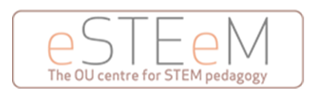 Student feedback
“Compared to previous modules I had studied, M248 was definitely the best in terms of tutor approach, forum discussion structure, efforts to make every student to feel inclusive, being aware that students come from different backgrounds, and reflecting this in tutor groups arrangements as well as specifically orientated tutorials. Thank you.”
Conclusions and our current focus
Contributed to building a sense of community: some of the forums were very active

Associate lecturers really appreciated having time to spend with their tutor group 

No need to “encourage” ALs to take non-M&S qualification-based groups in 21J

Possible that the qualification-based approach might help with statistics anxiety
Statistics anxiety
‘…anxiety which occurs as a result of encountering statistics in any form and at any level, involving a complex array of emotional reactions which hinder the learning process.’ 
(Vigil-Colet et al, 2008 p.175)
Statistics anxiety versus mathematics anxiety
Linguistic & data processing
Uncertainty & inconsistencies
‘Reasonable’ complex extrapolation
Project plan
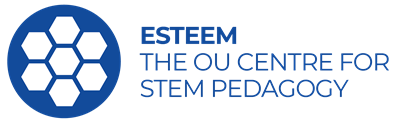 THANK YOU